Children & Young People (Mental Health, Learning Disability and Autism) Inpatient Services
Learning Disability workshop 
11th July 2024
[Speaker Notes: Standard title slide]
Welcome and Housekeeping / Ground Rules
Introductions from NHS England Specialised Commissioning and Quality Transformation team
The session will be recorded
To capture ALL attendees present, please type the following into the chat: 
          1- Name
          2-Job Title
          3-Organisation
Please wait until the end to ask questions
We will be using breakout rooms during the session.
Please use the ‘raised hand’ as far as possible to ensure everyone has the opportunity to speak and contribute
Listen to others when they are speaking and don’t interrupt 
Be respectful in terms of challenges, and different opinions they are all important
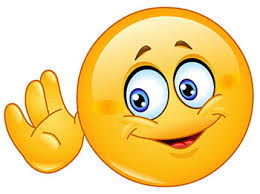 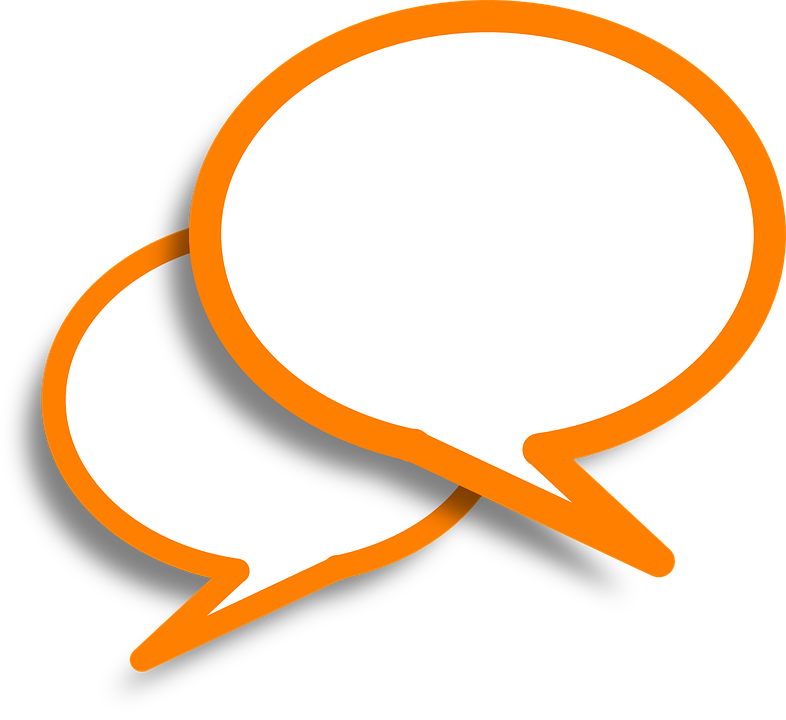 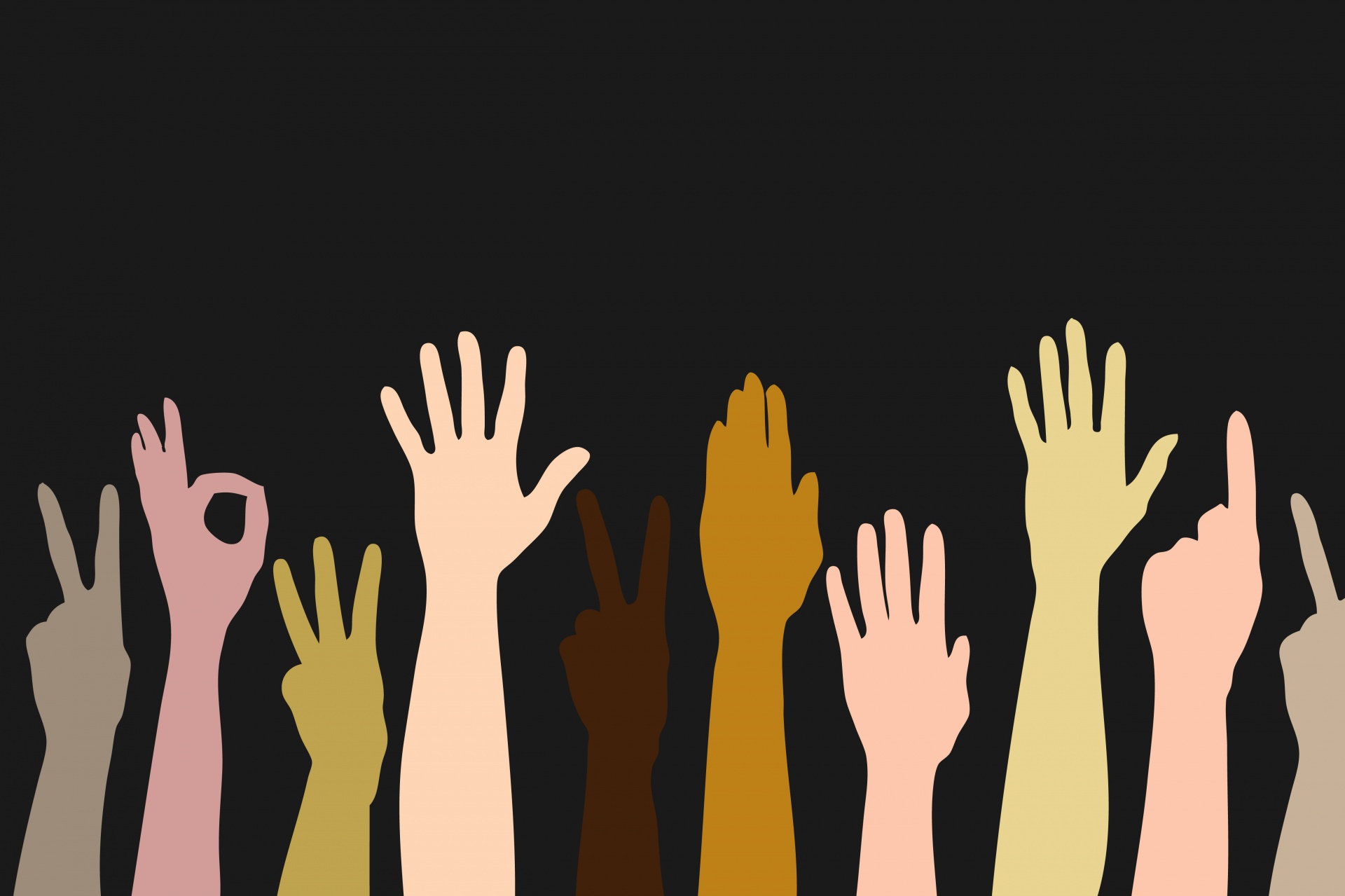 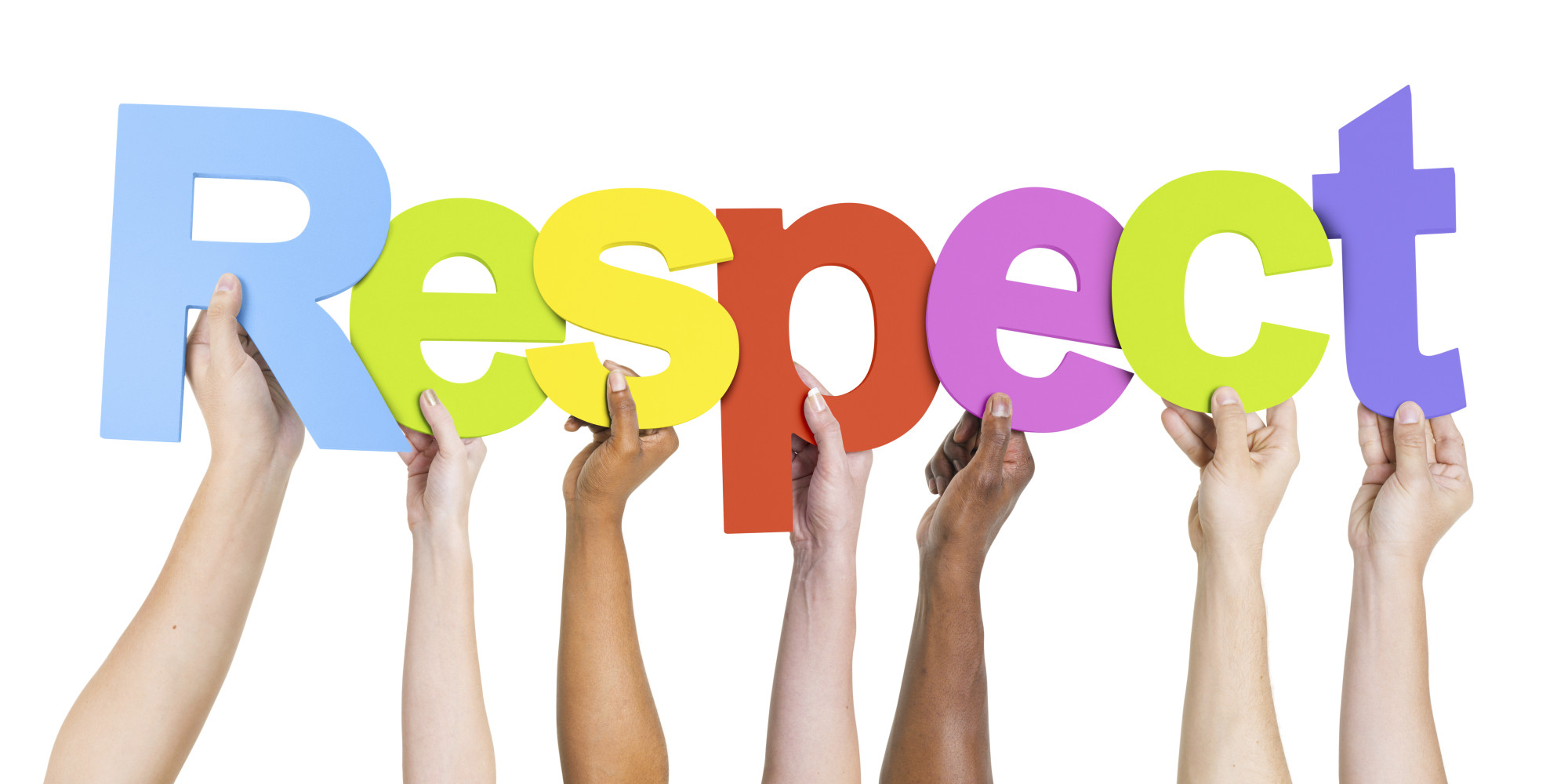 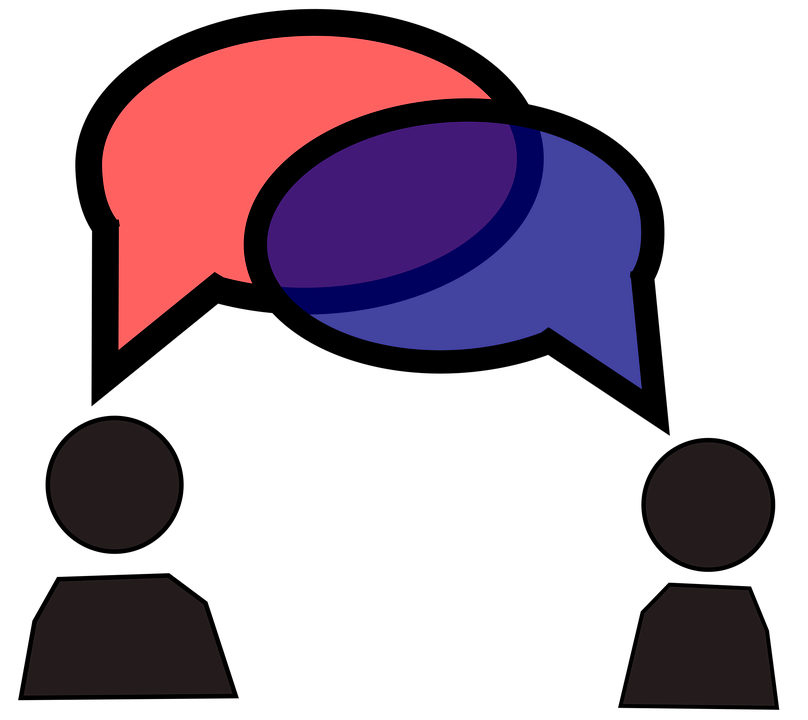 Aims of this event
Sue North/ Anne Worrall-Davies
Family's voices
Mary Busk & Sahil Dodhia
What we know – Presentation of slides
Naomi Price
Current Commissioned Capacity
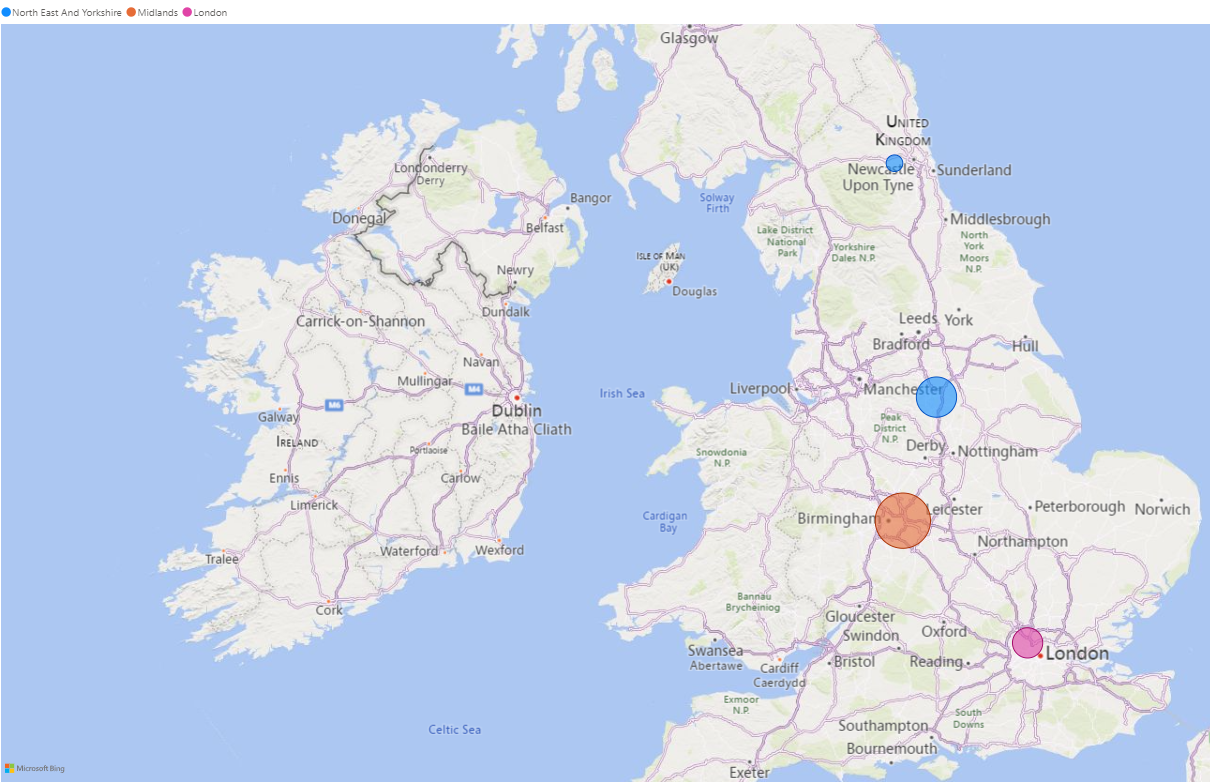 CYPMH LD GAU Bed OccupancySource: CPMS
[Speaker Notes: "Data downloaded from Capacity Planning and Monitoring System (CPMS). Occupancy Rates are grouped by month. SOP for updating this is contained in Restricted Library\4.  MH data and analytics\10. Standard Operating Procedures (SOP)\CYPMH Scorecard SOPOccupancy Rates are calculated as ((Total Beds - Closed Beds - Available Beds) / Total Beds)."]
NCMS Data Exclusions/Issues/Caveats
Exclusions / Issues / Caveats:
This data has been sourced from the National Case Management System
Any issues regarding data quality should be addressed with the LPC Case manager who is responsible for maintaining this system
Admissions attached to the GAU LD service line were analysed
We have not analysed all patients with an LD in other service lines
Admissions over the last 4 years and current admissions were included
In June 2024 AT was aligned with NCMS allowing us to report on disabilities – data quality will be affected by this for historical cases.
NCMS GAU LD Data headlines
In the current admission cohort 66% have ASC as a co-morbidity
Males are overrepresented in admissions
Majority of admissions are detained under Section 3 of the MH Act
Child in need plans are more prevalent in current admissions 
Current patients are more ethnically diverse
Current patients originate from localities that have GAU LD beds
Over the last 4 years most patients originate from the NE&Y – the only region with 2 GAU LD services historically.
Children as young as 8 have been admitted to these services
NCMS Current admissions
4/9 patients are reported as delayed discharges
44% are reported to have ASC and LD intellectual disabilities
66% are reported to have ASC as a co-morbidity
Unlike GAU services currently there are more Male admissions 
LOS 108 days-1235 days
Average distance from home 38.3 miles 
Majority are detained on S3- MHA
56% are reported as on a child in need plan (S17)
Average age for admission was 14.5 
Current patients age from 11-17
[Speaker Notes: Distance from home and diagnosis – age range]
Current patient demographics continued (27.6.24)
NCMS Admissions to GAU LD 27/6/2020 -27/6/24
76 admissions recorded on NCMS
75% were reported as White British/white other
37% reported to have ASC and LD intellectual disabilities
25% are reported to have ASC as a co-morbidity
64% of admissions were for males
Average LOS reported as 158.5
Range of LOS is 7 days-1235 days
Average distance from home 35.5 miles 
48% are detained on S3- MHA
11% reported as Looked after children
28% are reported as on a child in need plan (S17)
Average age for admission was 14.43 
Childs age at admission ranged from 8-17
60% of admissions originate in NE &Y
[Speaker Notes: Distance from home and diagnosis – age range]
All admissions patient demographics continued (27.6.24)
New model principles – Presentation of slides
Sahil Dodhia
Current Inpatient CYPMH Services
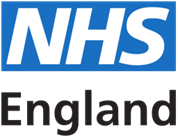 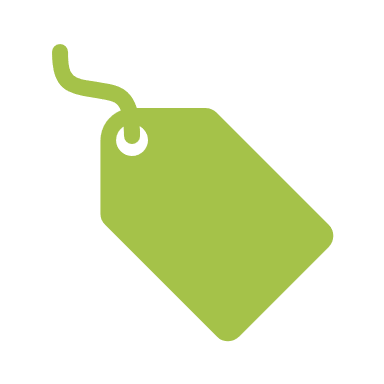 The average length of stay is almost 4 months.

.
Local areas are working hard to develop and maintain  admission avoidance schemes, including crisis houses, day placement provision and strengthening community teams.
Tier 4 services include both inpatient and day placement services to provide care and treatment for CYP with a mental illness.
£707
Young people in Learning Disability and Autism services have an average length of stay of almost 8 and a half months.
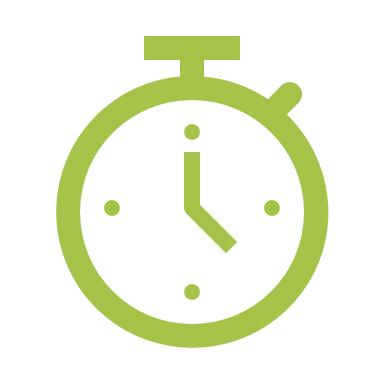 There are eight non-forensic service lines within CYP mental health services, with GAU making up half of the bed base. 

Even in a non-forensic service line, someone may be admitted under the Mental Health Act 1983.
The average daily cost of a CYP mental health inpatient bed.
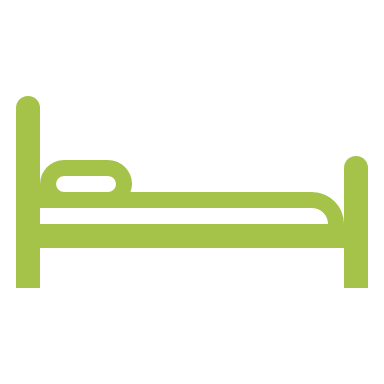 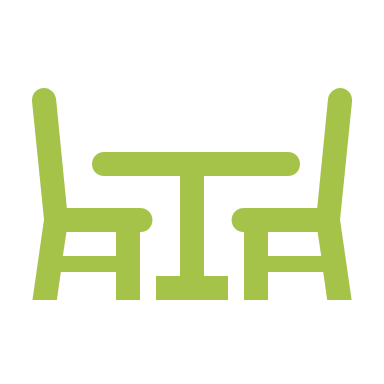 There is an under-representation of Asian 
and Asian British CYP in inpatient mental health services.
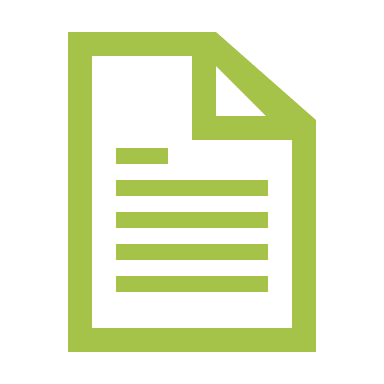 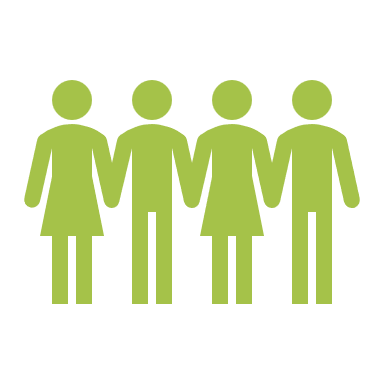 Community teams provide intensive and crisis care to young people in the community, and can support discharge from inpatient services
Activity levels are high, with 2,700 admissions in 2022/23, 2,600 CYP admissions in 2021/22 and 3,750 in 2020/21.
.
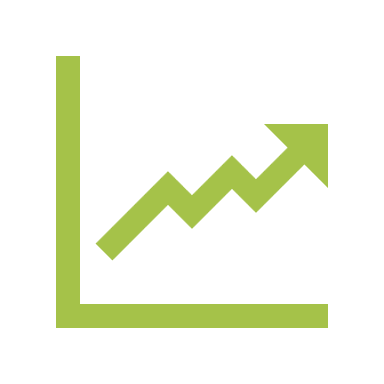 The national ambition is to reduce lengths of stay and ensure that children and young people are cared for as close to home as possible.
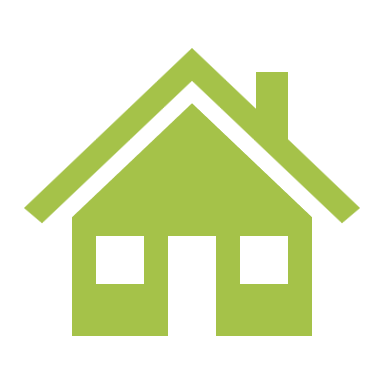 There is a universal referrals form used to access CYP inpatient services.
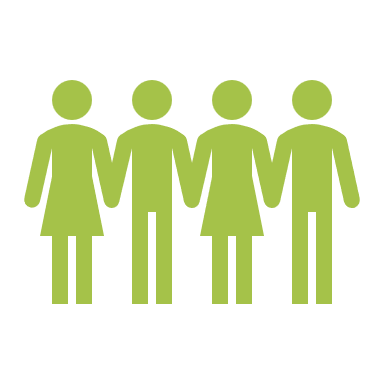 Girls are overrepresented in inpatient mental health services.
Data source: NCDR
[Speaker Notes: Plain slide with subhead and bullets]
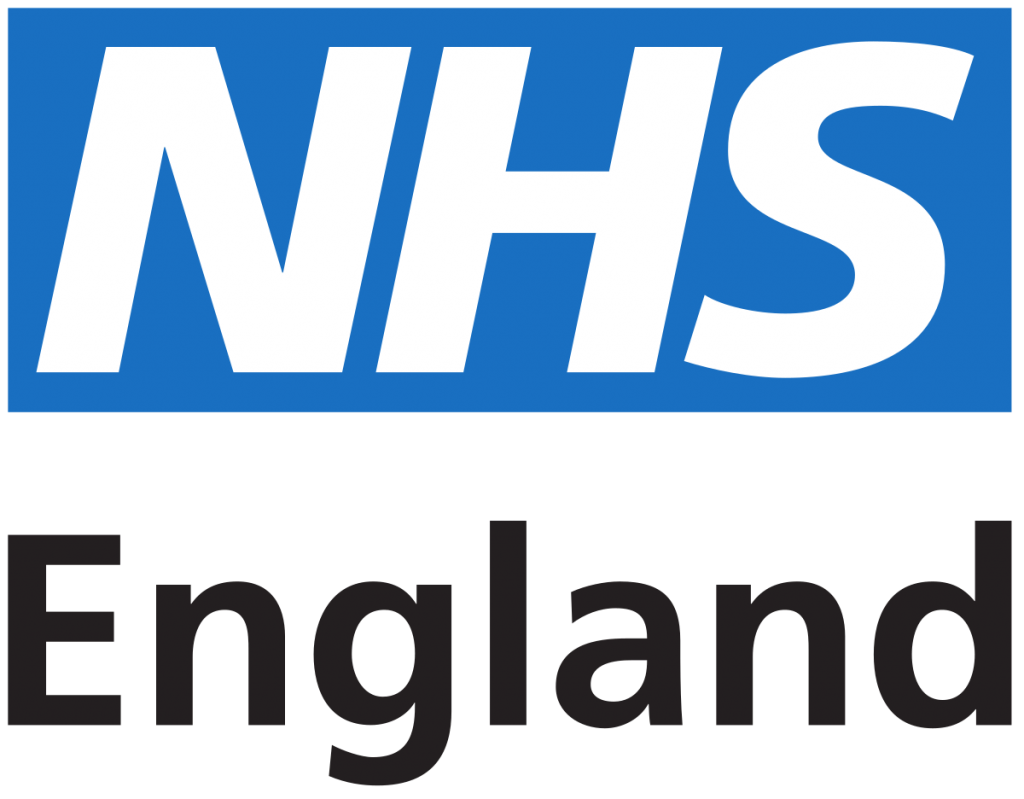 Facilitated workshops with provider collaboratives and clinicians
Visited inpatient services
Developing the Review
Listened
 to people with lived experience of inpatient services, staff, families and carers
Reviewed
the evidence base
Local Mental Health Centre
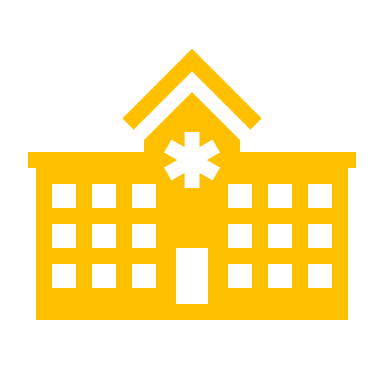 Commissioning arrangements
Interventions therapies & activities
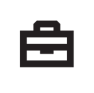 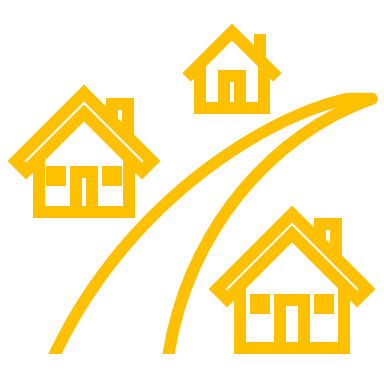 Key Recommendations
Enhanced Specialist Community Services
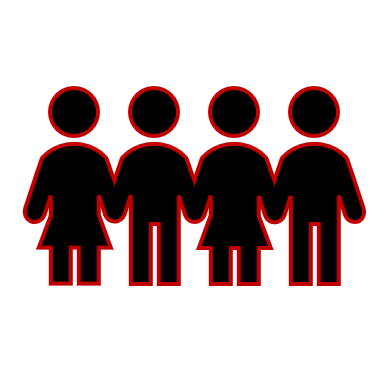 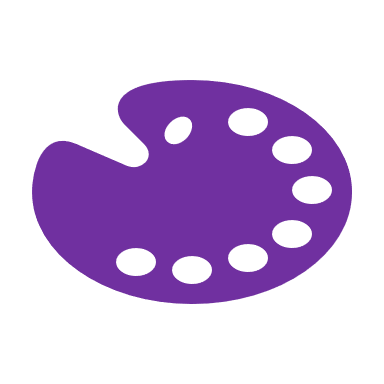 Workforce
.
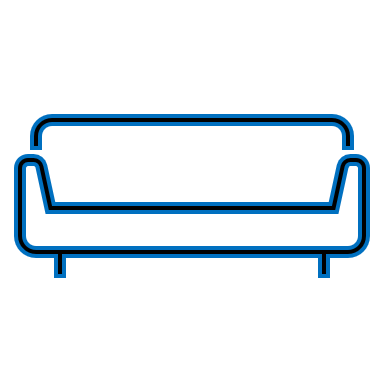 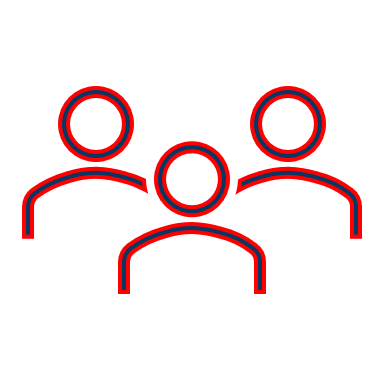 Involvement and co-production
Assessment & Decision Making
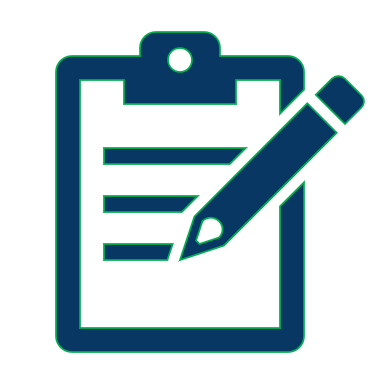 Environment
.
What we heard from young people, parents & frontline staff
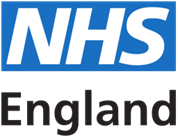 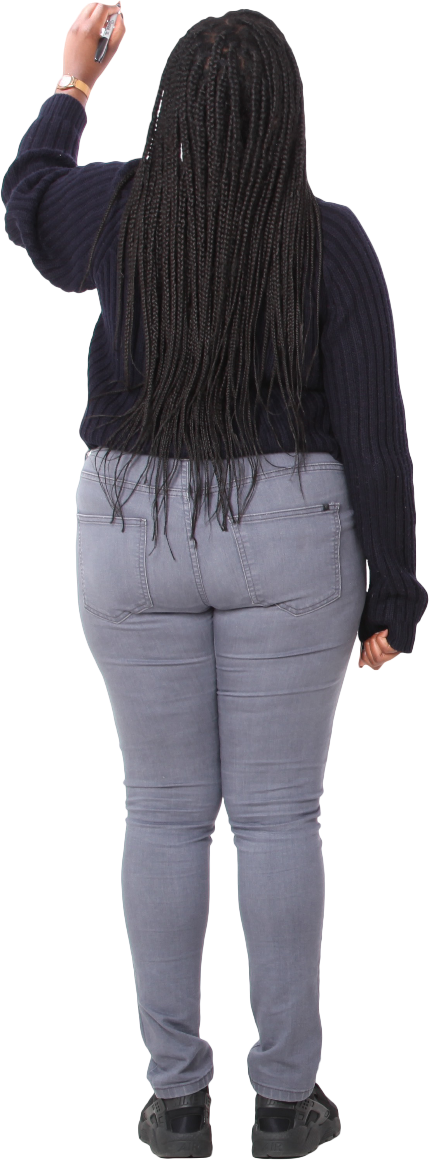 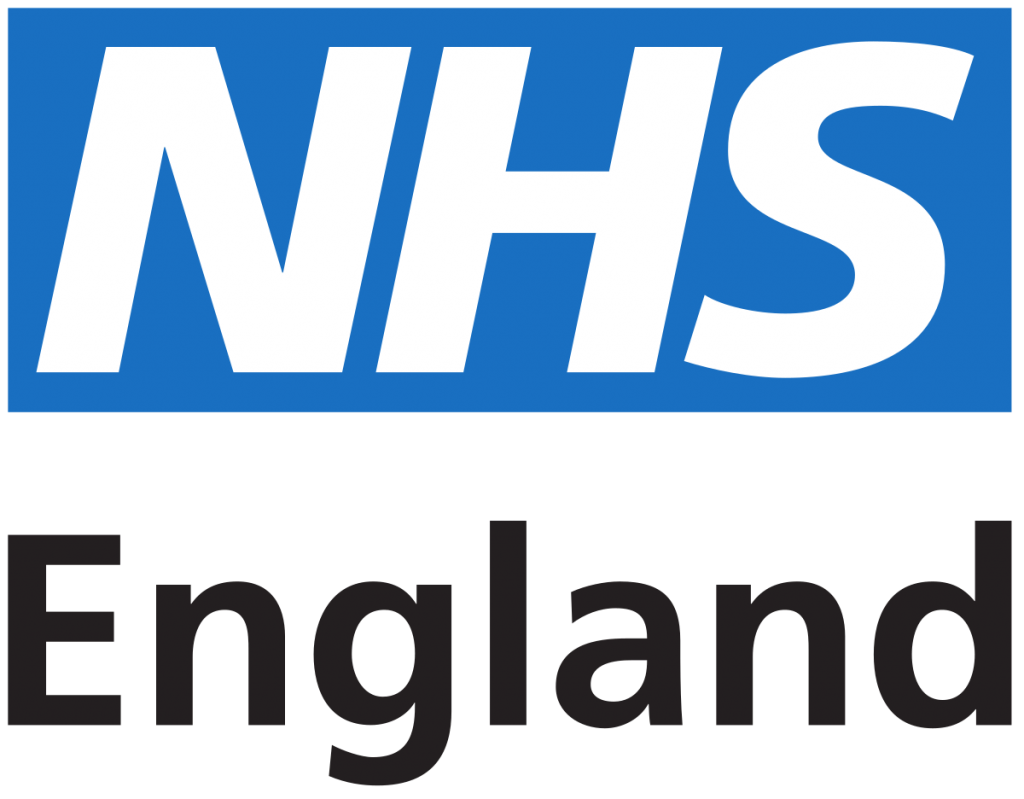 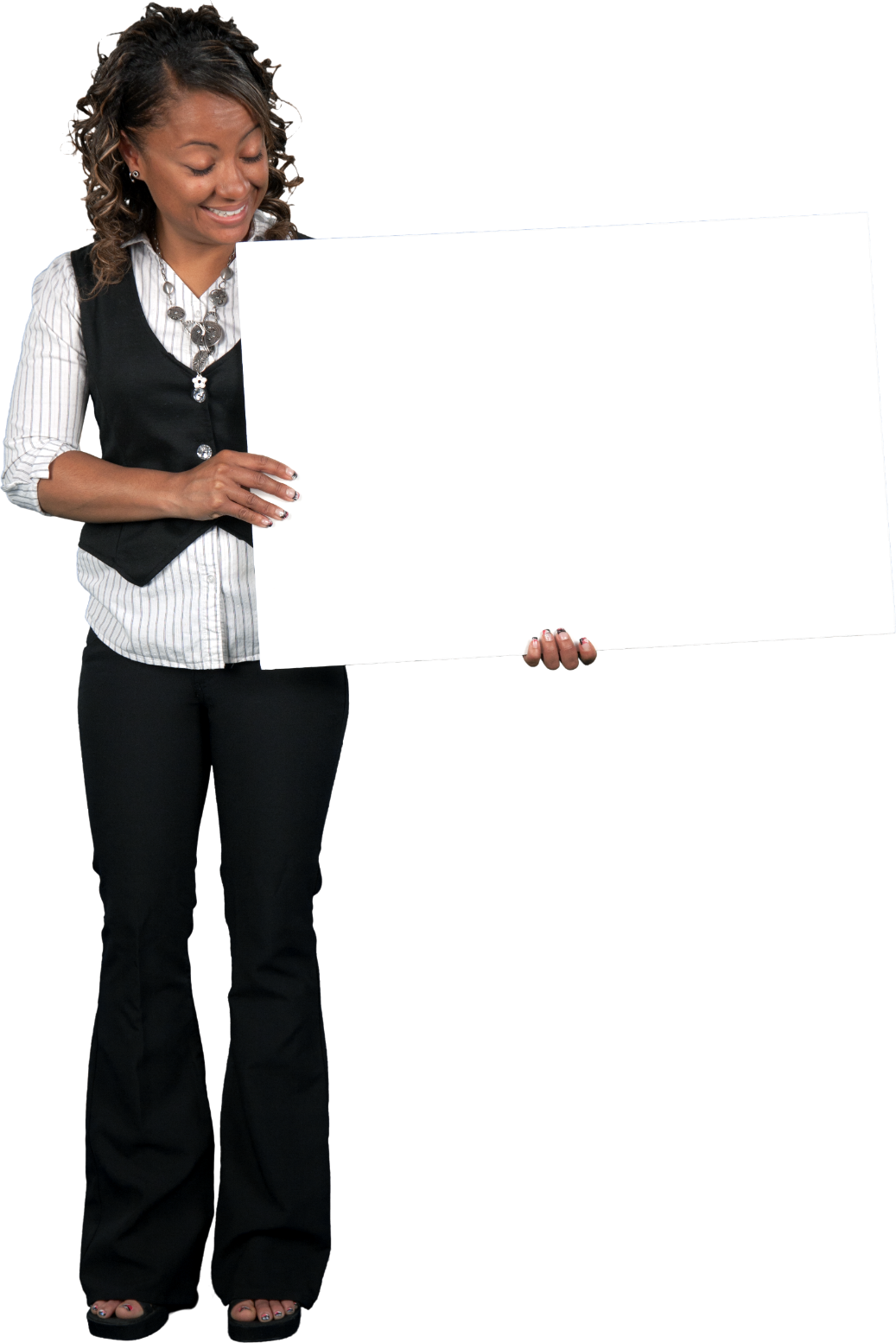 Access to support earlier
Intensive home support
Key worker / one person to follow the YP
Crisis beds
Family support
Young people with an eating disorder to be supported in general hospitals
Peer support
Appropriate assessment at point of admission
Alternatives to hospital
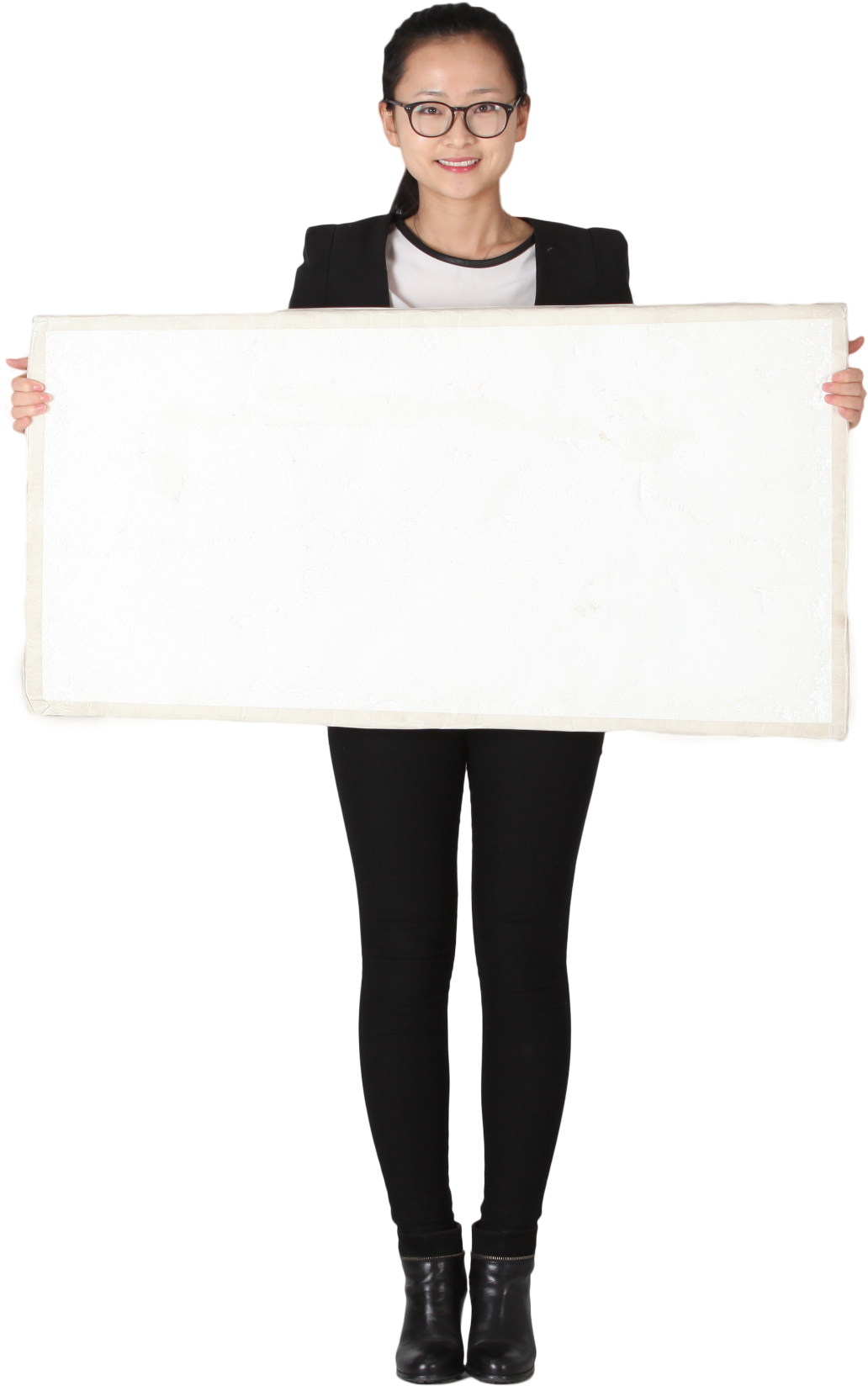 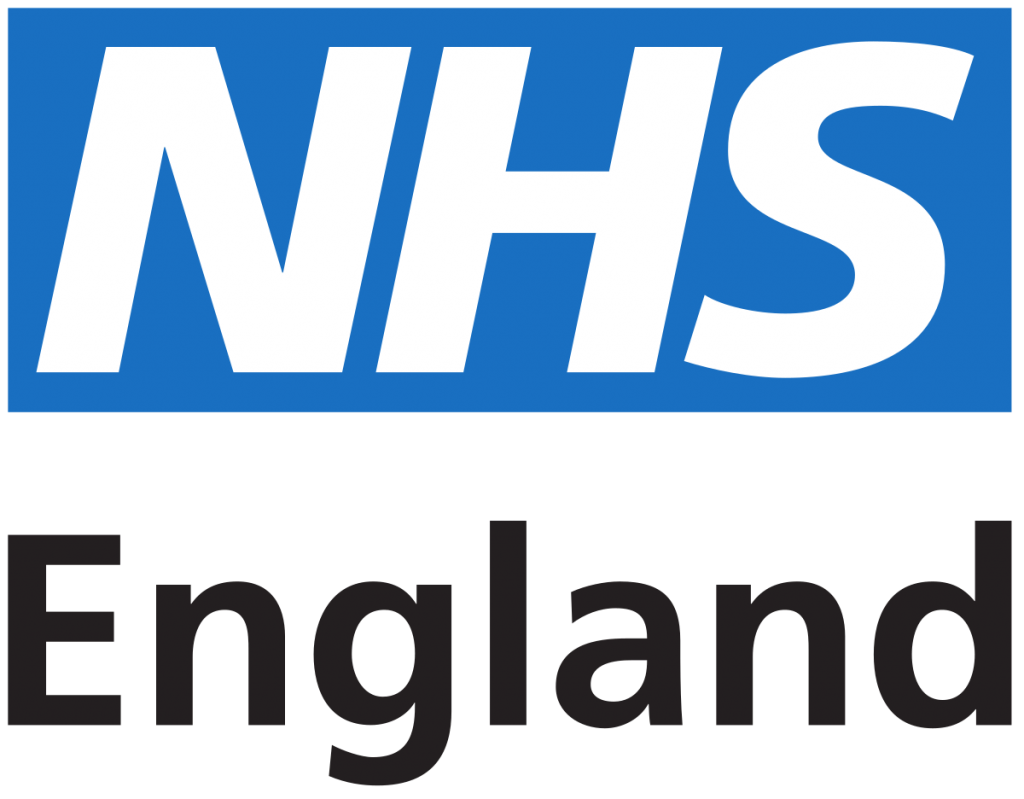 Interventions, therapies & activities
Therapy not just ‘formal’ therapies
Fun
Appropriate activities
Available 7 days a week
Access to education
Involved in care planning
Trauma informed
Person centred
PBS – shared
Family focused
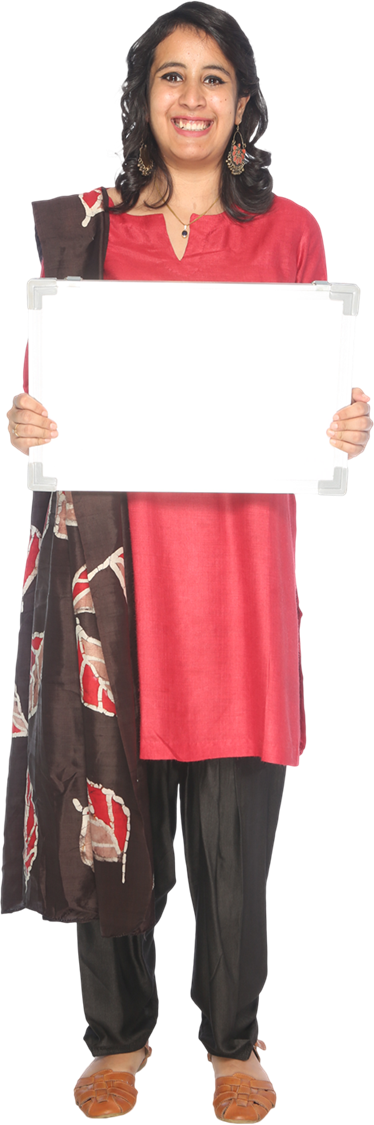 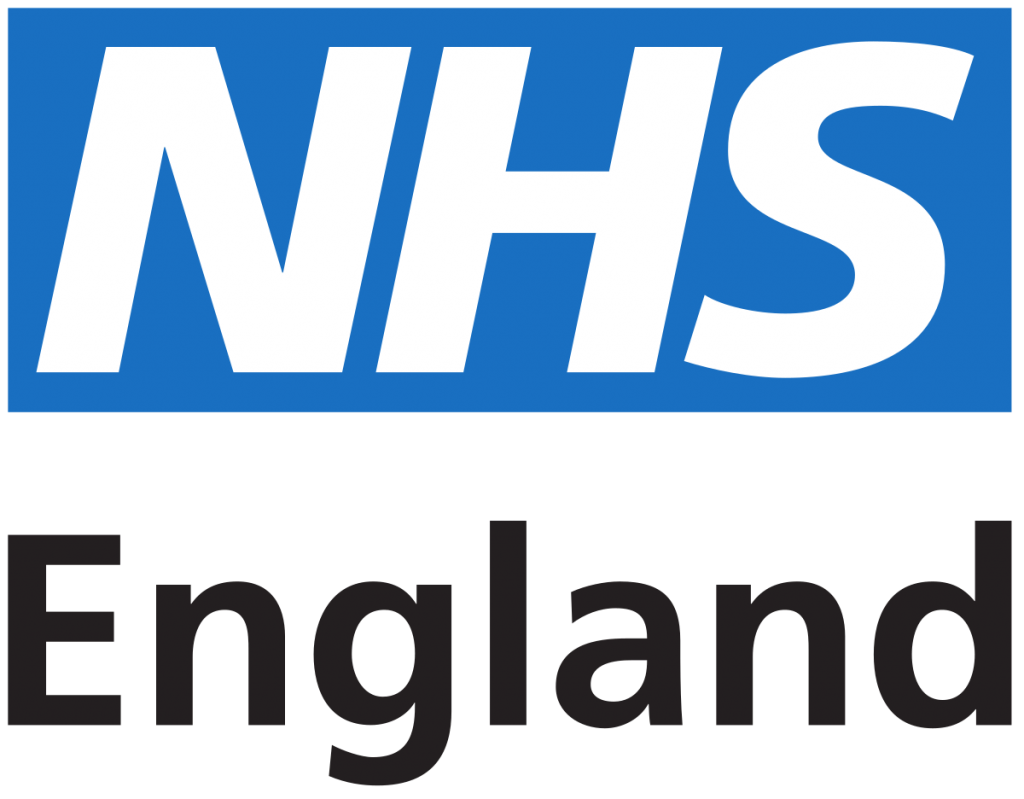 Culturally competent
Caring, kind compassionate
See children & young people as person not ‘illness’ / label
Peer Support
Clinical Leadership
Visible Leaders
Family Ambassadors
Trained and skilled
Access to supervision and support
Children & young people at the centre of everything.
Staffing
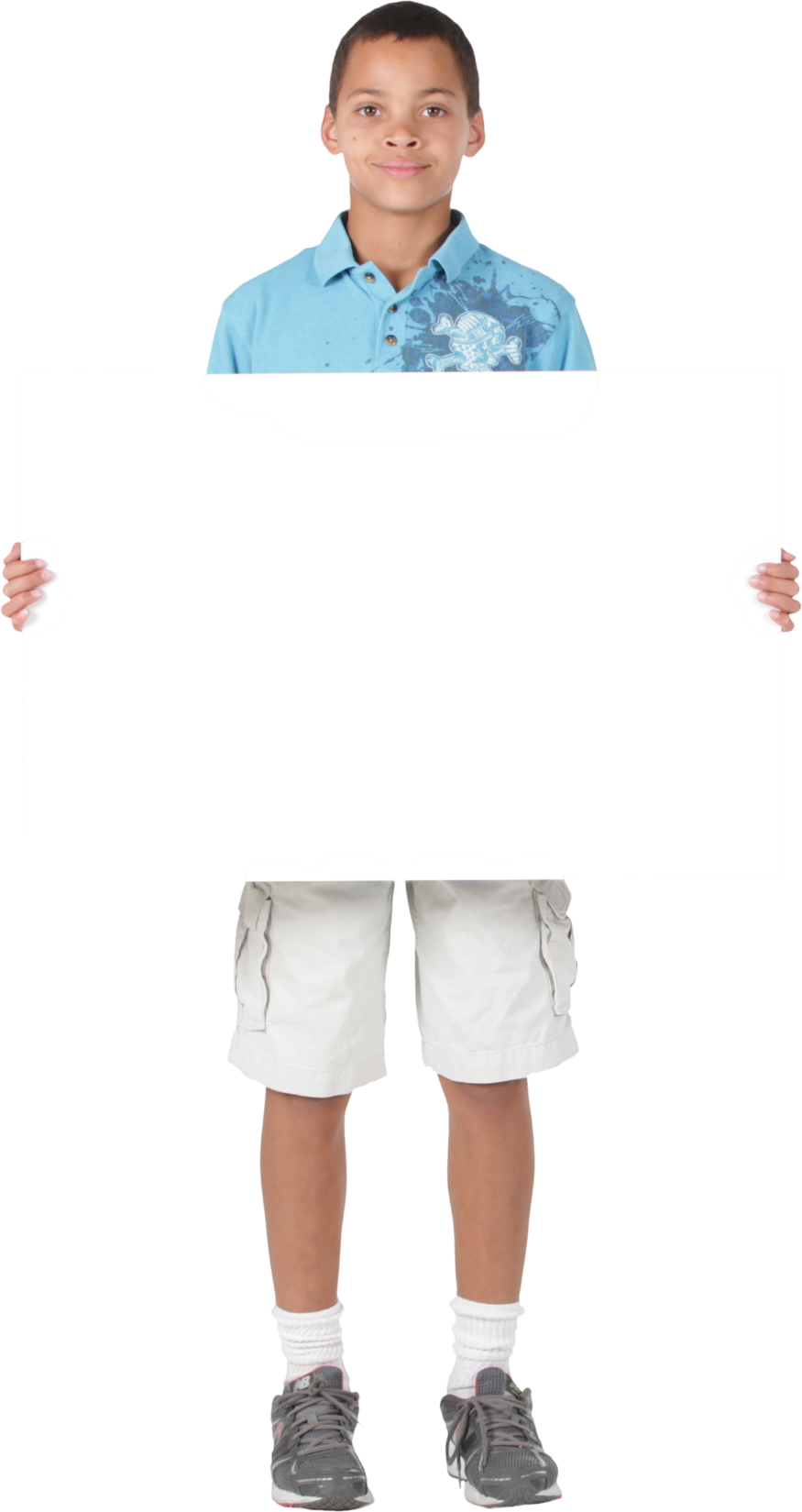 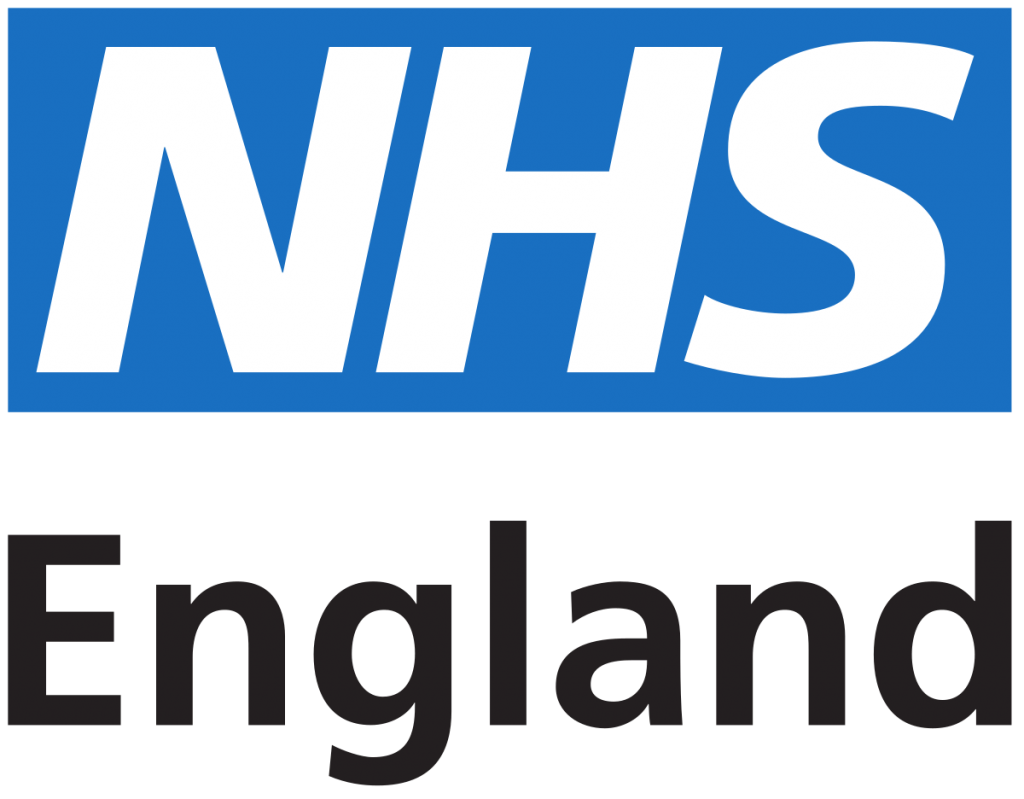 Shared decision making – children & young people and family
Gatekeeping
Listen and HEAR what children & young people are  saying
Stop the repetitive assessments – Golden Thread
Whole family approach
Joined up across health, social care and education
Personalised
Assessment & Decision Making
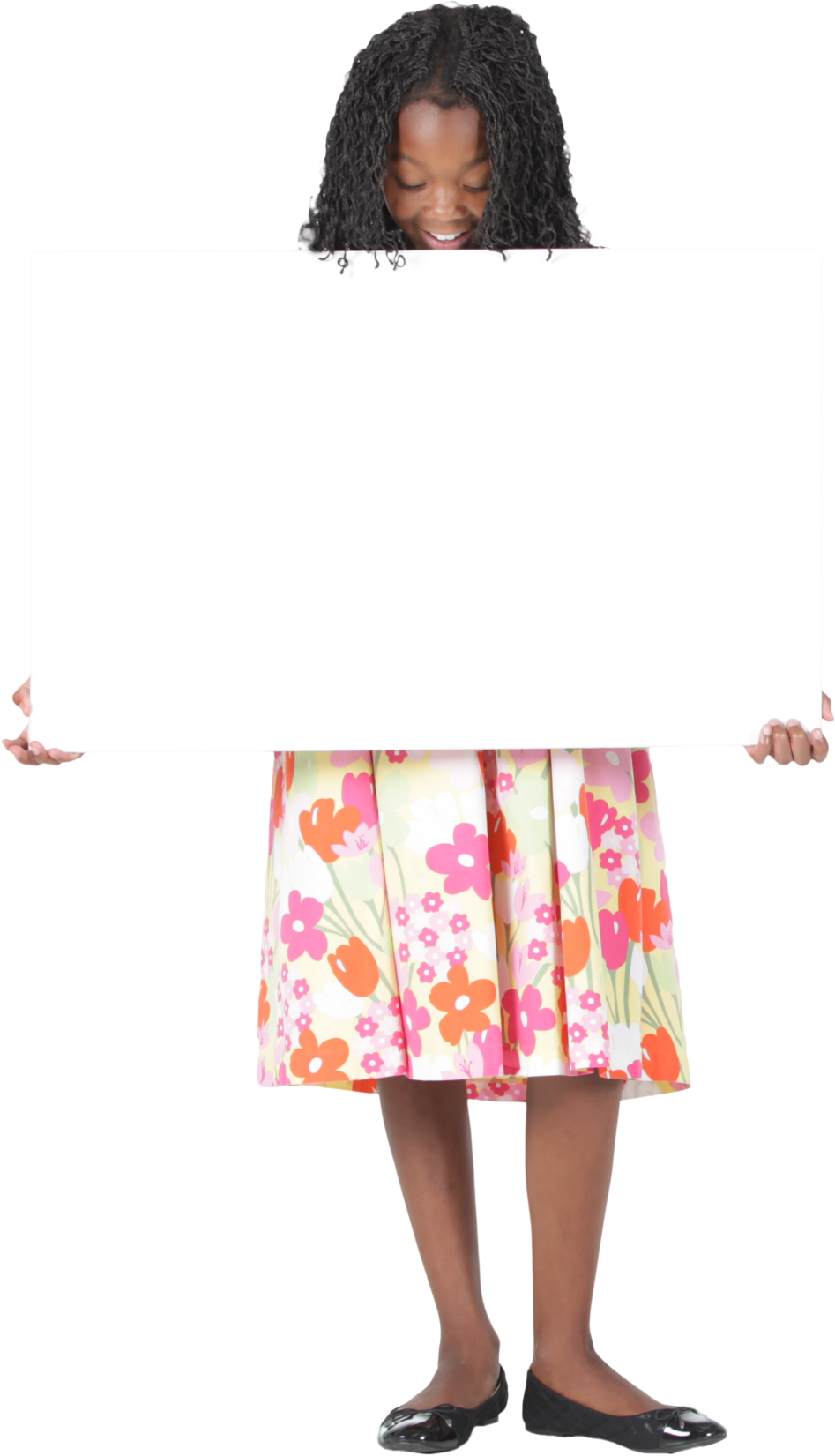 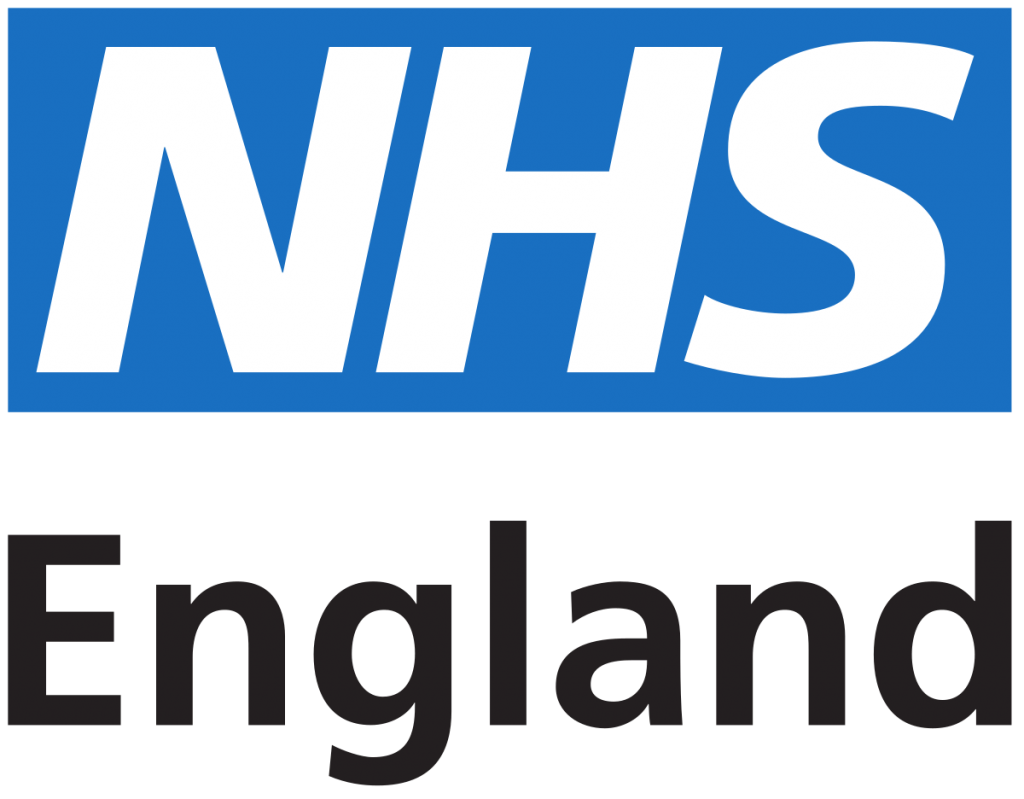 Space and colour important
Areas for de-escalation – not seclusion
Importance of sensory friendly –lighting, doors
Balanced between ‘homely’ and clinical
Less restrictive
Clean
Education accessible
Sense of ‘normality’
Environment
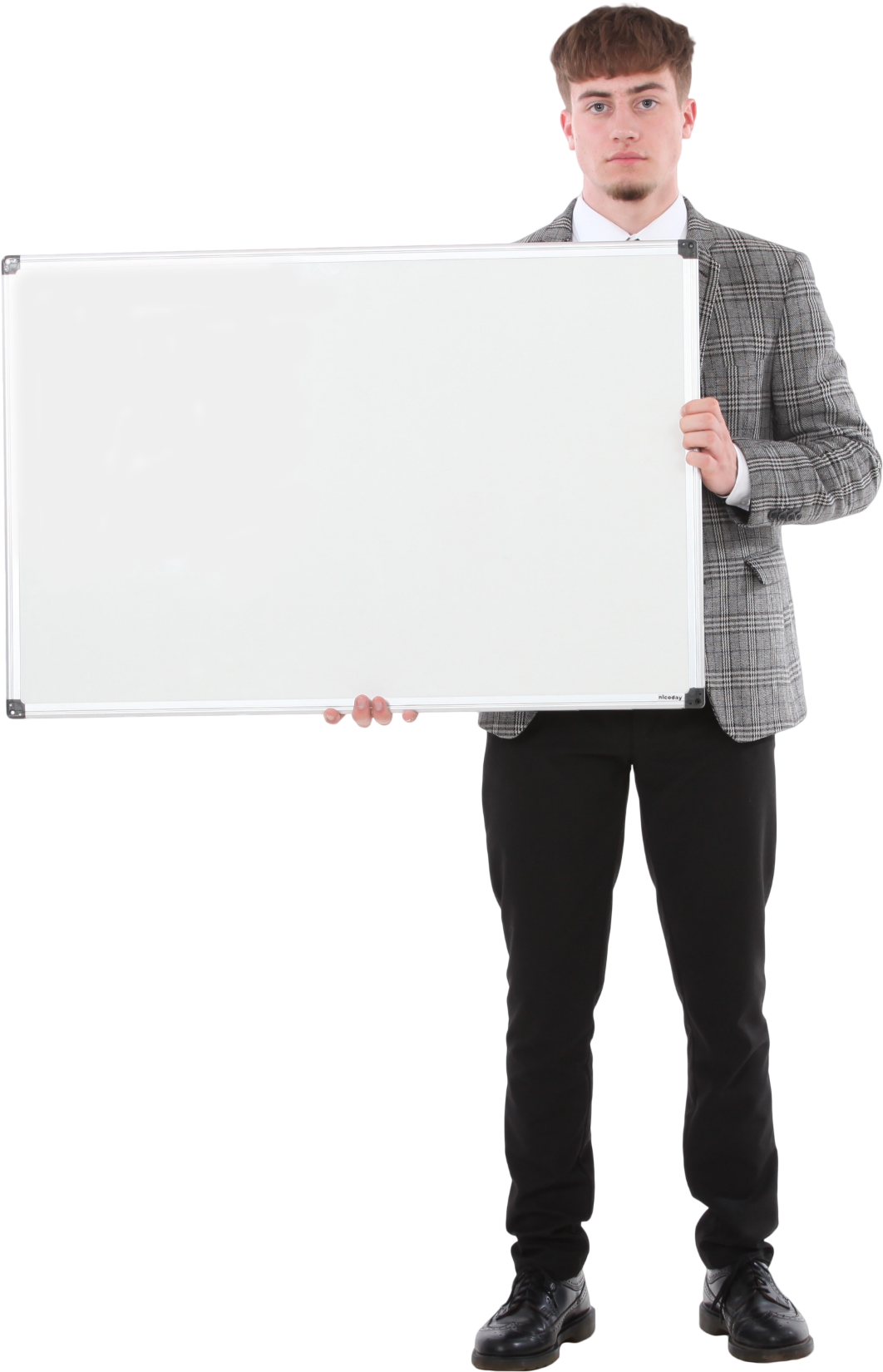 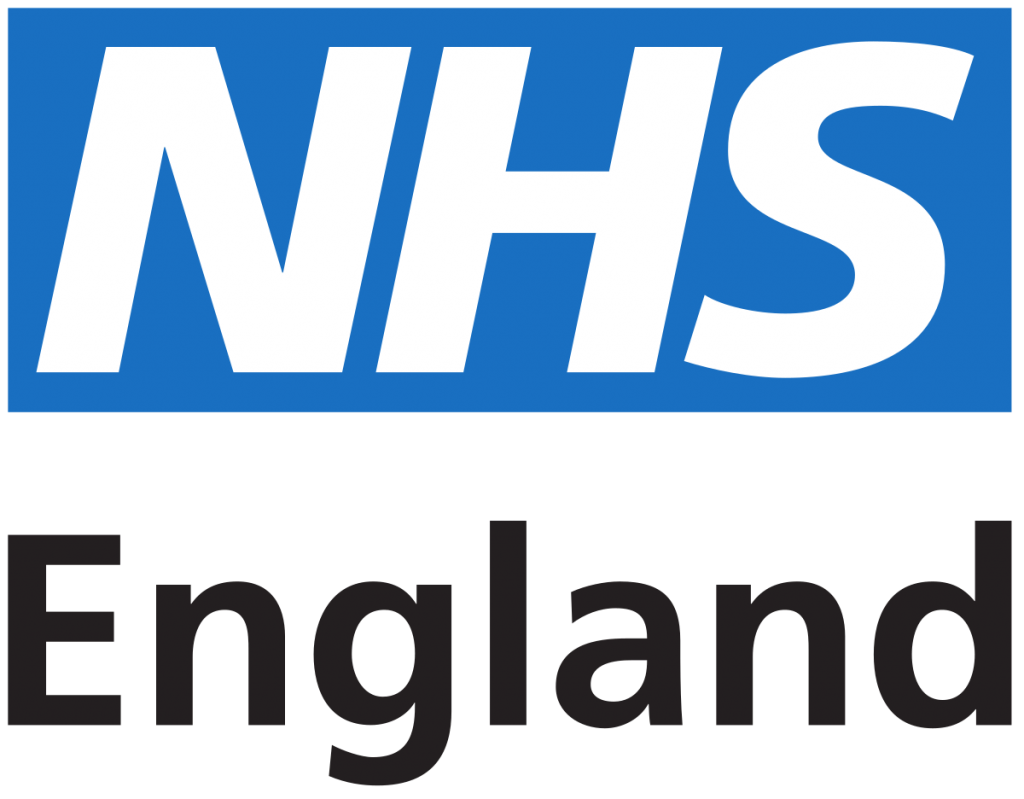 Reducing restrictive practice
Stop blanket rules that make no sense
De-escalation rather than restraint
Increase staffing levels
Follow PBS
Stop ‘blaming’ & ‘criminalising’ children & young people
Positive risk taking
Personalised care and treatment
Share information with families
We also set out to
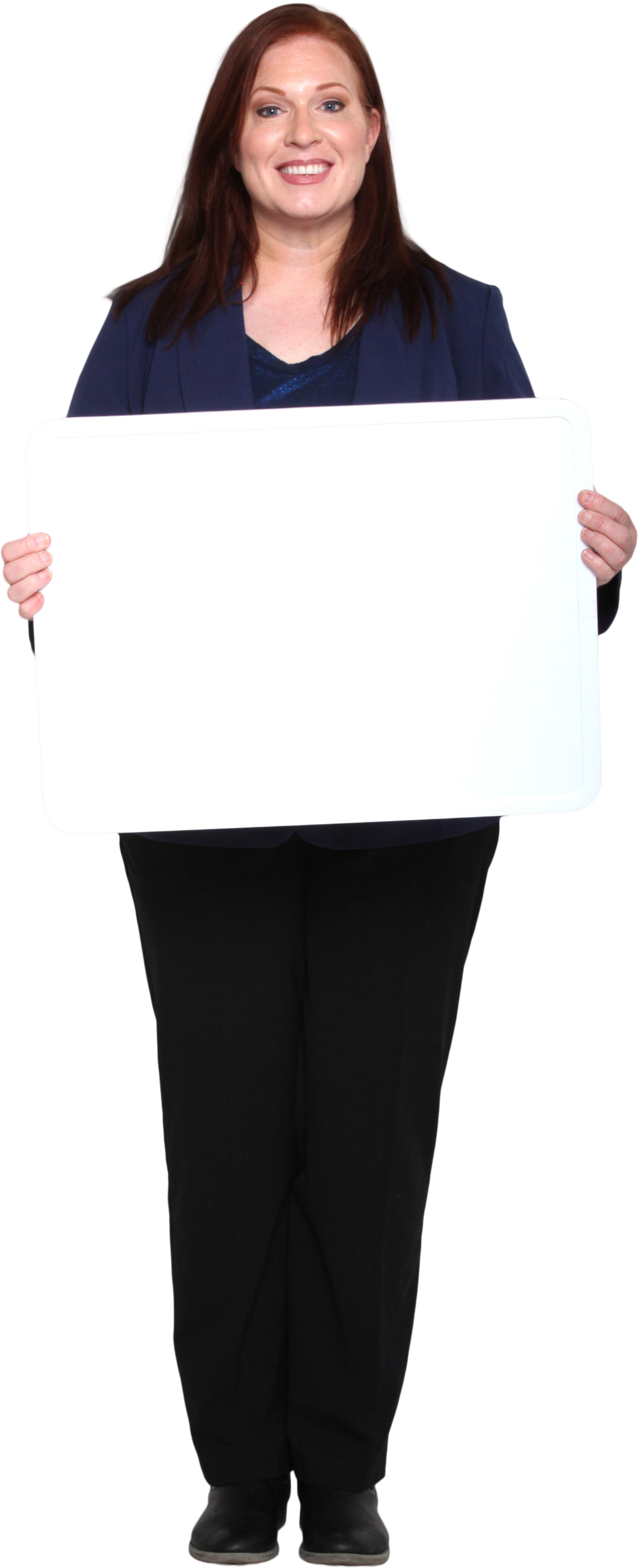 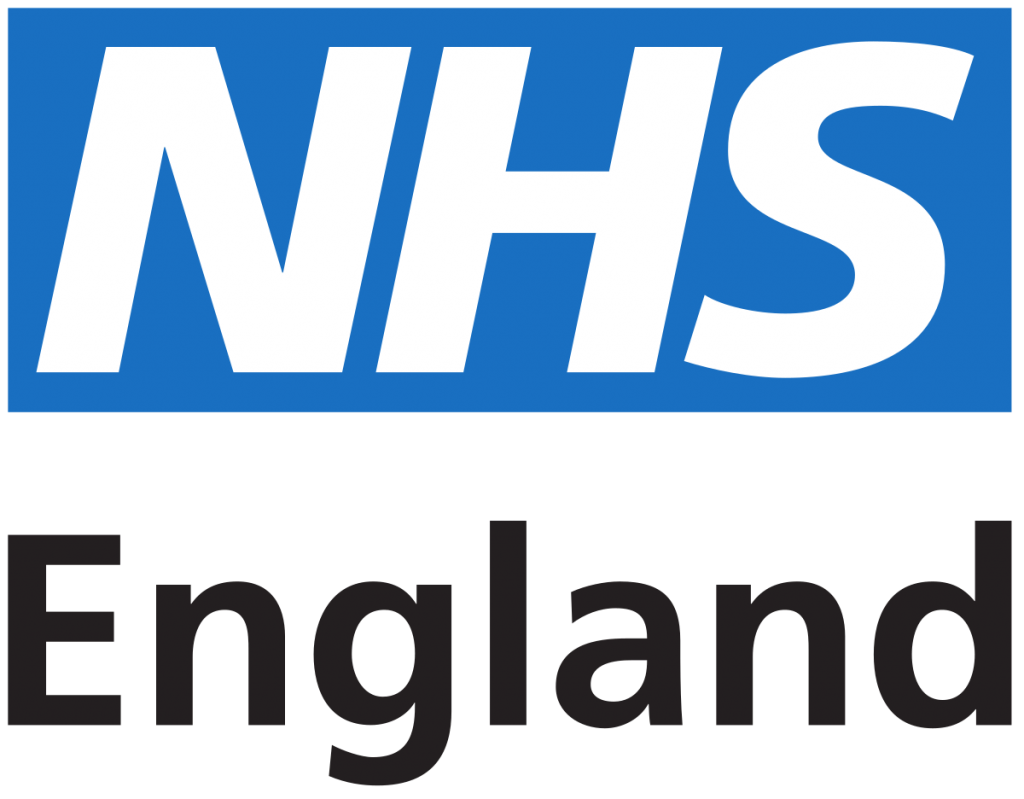 Harness the good stuff!
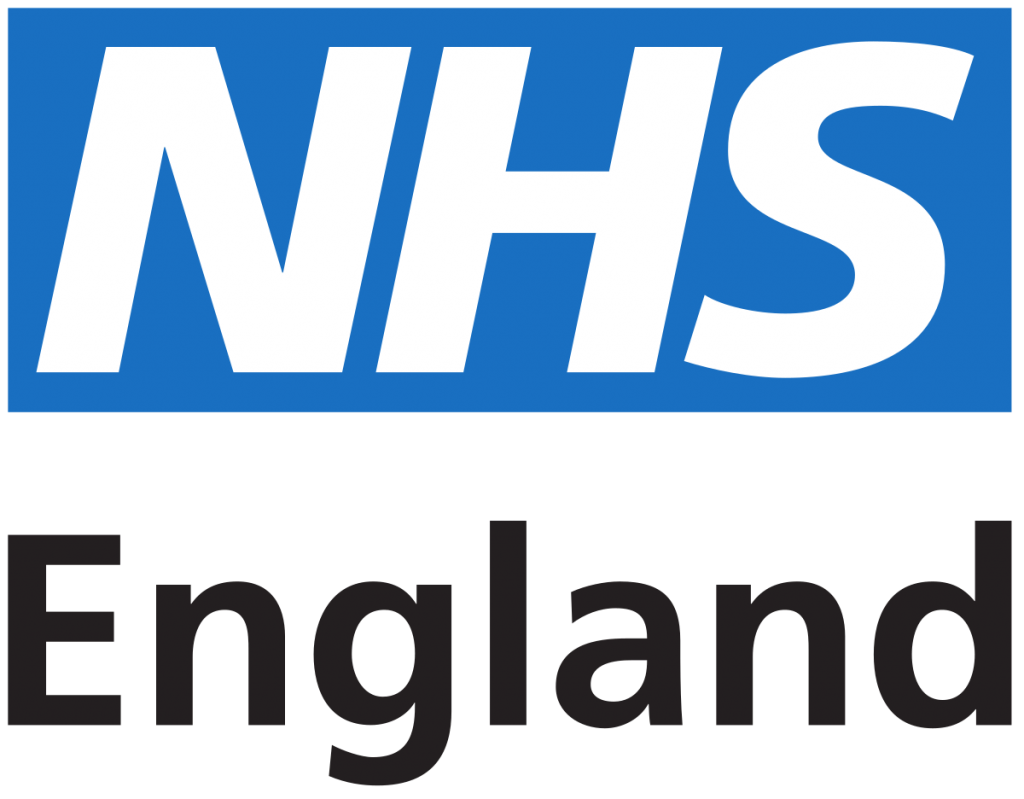 ALL means ALL
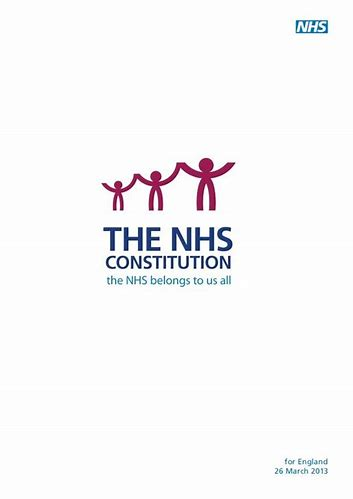 The NHS Constitution for England states:
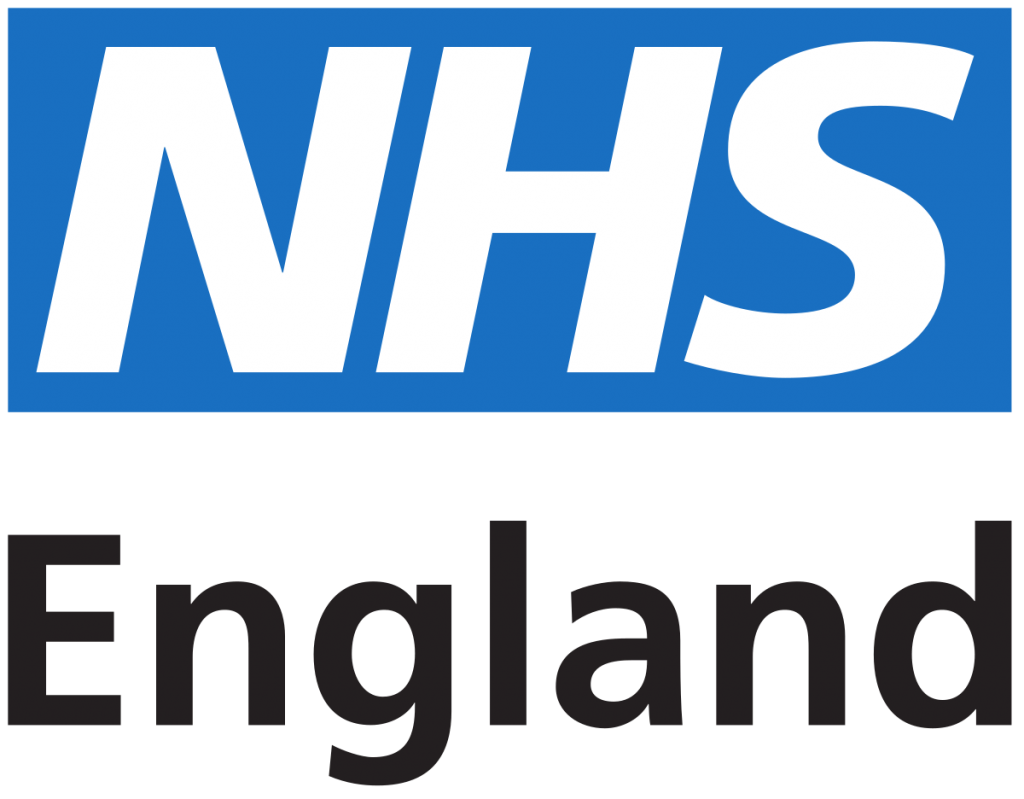 A service for all Children, Young People & families, for all mental health presentations & needs
New service functions
As a result of a whole system review, a new model has been developed for children and young people's inpatient care. 
Delivering smaller, more local inpatient wards within Local Mental Health Centres – including provision for High Intensity Areas (previously PICUs). 
To enable more children and young people to be supported at home (and to return home sooner after hospital admission), some resources will be refocused to deliver alternatives to inpatient admissions. This includes:
Day Services
Intensive Support Service (providing home outreach)
Consultation and Advice Service (providing team-around-the-professional support and second opinions).
One workforce/  service for the whole provision
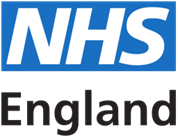 Key Messages
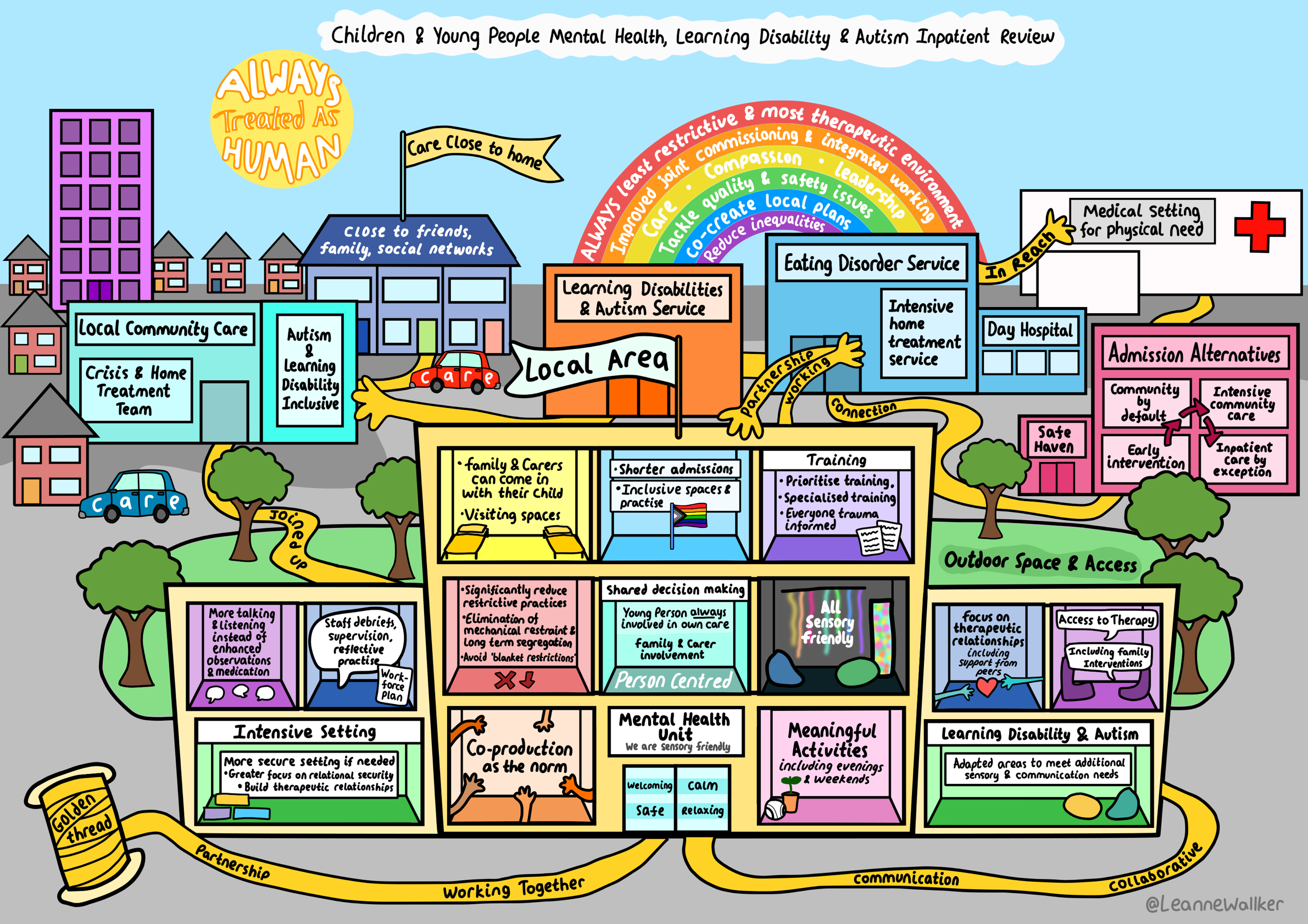 Predicted CYP Intensive Mental Health Service milestones
Sharing of tools, case studies etc via futures
Comfort break
10 minutes
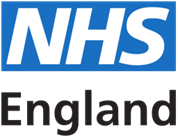 Breakout rooms
We will be sending you all into break out rooms. 
Due to the number on this call we will have several rooms but will be covering the same three questions in every room.
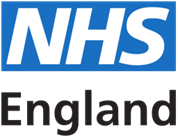 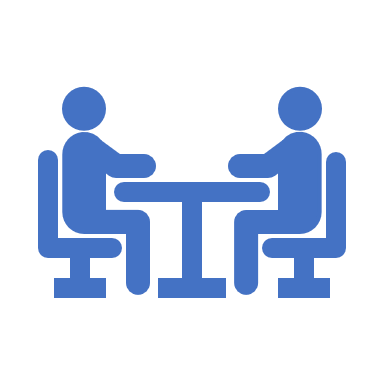 Feedback
The facilitator from each room to feedback on one key point from their room.
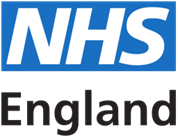 Any Questions?Next steps & Close